KuntaKesu – Jyväskylän kaupungin kasvun ja oppimisen toimintaperiaatteet ja kehittämisen tavoitteetvuosille 2016-2020
Sivistyslautakunnan iltakoulu 13.1.2016
13.1.2016
KuntaKesu on
Kehittämisprosessi, joka on 

Ohjaava johtamisen työkalu
Ketterä ja päivittyvä, elävä asiakirja 
Osallistava ja käytännön toimintaa kehittävä prosessi
Arviointimenetelmä jatkuvan ja kehittävän arvioinnin periaatteiden mukaisesti
Sähköinen työkalu Peda.net -alusta
13.1.2016
2
KuntaKesu -lähtökohdat ja tarve
Uusi palvelukokonaisuus; varhaiskasvatus, perusopetus, nuorisopalvelut ja oppilashuolto
Uudistunut kaupunkistrategia
OPS 2016, VaKa 
Olemassa olevat suunnittelun, toiminnan ja toteuttamisen sekä arvioinnin työkalut ja asiakirjat
OPH:n tavoite kuntakohtaisen Kesun tekemiseksi
- Valtakunnallinen koulutuksen ja tutkimuksen kehittämissuunnitelma  tavoitteet kuntatasolle
Valtakunnallisesti pohdintaan nousseet oppimisen tulosten lasku, opetuksen järjestäjien taloudellinen tilanne ja koulujen ja oppilaitosten eriytymiskehitys
Teemoina oppilaan oppiminen, osaaminen, kestävä hyvinvointi ja johtaminen
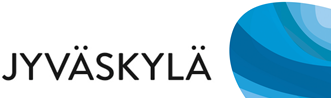 KuntaKesun rakenne
Taustalla on sisältöalueiden osalta OPH:n malli, jossa  tarkastellaan  toimintaa neljän osa-alueen kautta:


Oppiminen (sisältötavoitteet tulossa)
Osaaminen (sisältötavoitteet tulossa)
Kestävä hyvinvointi (sisältötavoitteet tulossa)
Johtaminen (sisältötavoitteet tulossa)
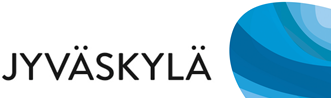 KuntaKesu -prosessin työryhmä
Kesu-ryhmä: Eino Leisimo, Tuija Rasinen, Hannamaija Väkiparta, Risto Kähkönen, Ahti Ruoppila, Jari Poikolainen/Pertti Kabris, Petri Kääriäinen, Johanna Pietilä, Mari Kyllönen, Päivi Koivisto, Tarja Tuomainen

”Työrukkanen”: Eino Leisimo, Tuija Rasinen, Hannamaija Väkiparta ja Tarja Tuomainen
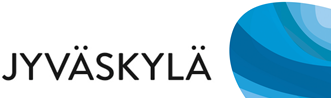 TAVOITTEET 2016 - 2020
Jokainen kokee päivittäin oppimisen iloa ja  yhdessä tekemistä. Merkityksellisyys, mielekkyys, arki.

”Minusta ja meistä tulee jotain. Minun ja meidän on hyvä olla kasvaa”  - hyvinvoiva, itseensä luottava ja  osaava kasvatusyhteisön jäsen.

3.   Osallistavalla päätöksenteolla turvataan laadukkaan ja  kehittyvän kasvatuksen, opetuksen ja ohjauksen toteutuminen
13.1.2016
6
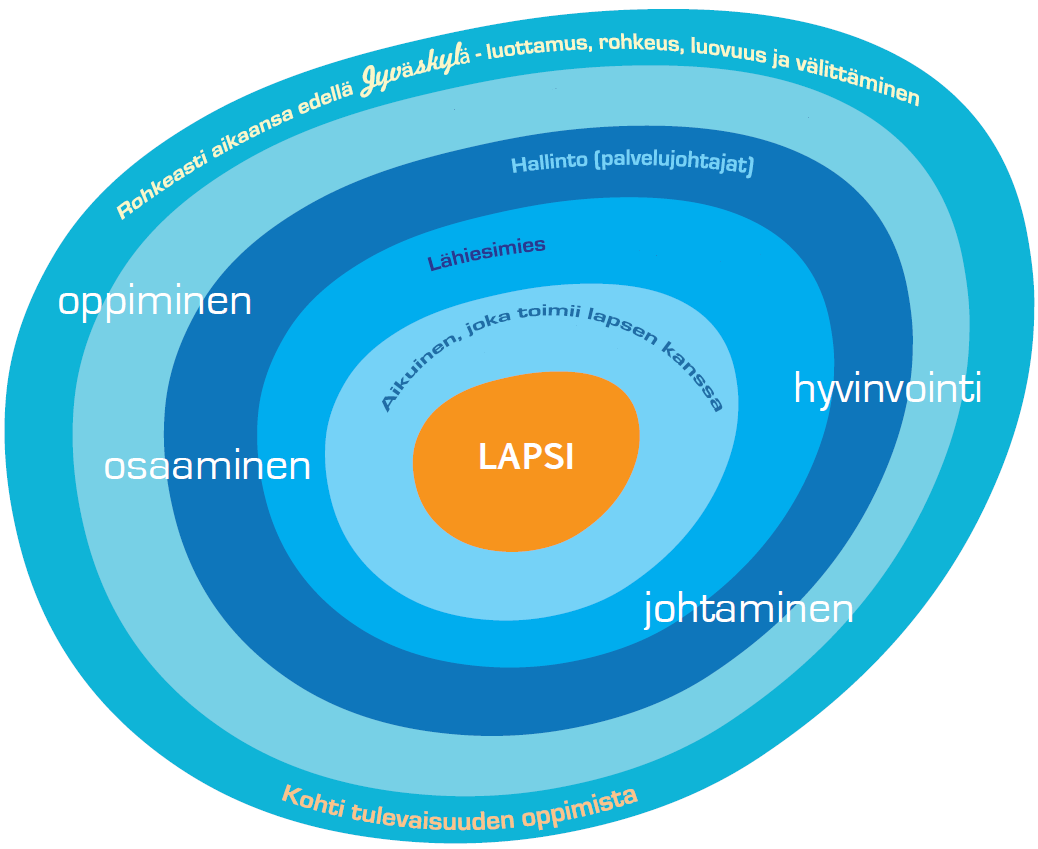 Sivistyslautakunta
Yhteiset periaatteet toiminnassa”Arvostan itseäni ja iloitsen oppimisesta”
Luottamus (dialogisuus ja  arvostus)  – uskon, että  toiset(kin) pyrkivät hyvään

Hyvä Yksinkertaisuus  –  kaikkien on helppo liittyä ja sitoutua,  yhteinen ymmärrys

Tekeminen ”tekemisen meininki” – konkreettiset askeleet, pienet teot, mitä ne ovat ja miten ne tehdään,
13.1.2016
8
Periaatteista toimintakulttuuriksi, tavoitteiksi ja kokemuksiksi oppimisessa, hyvinvoinnissa, osaamisessa ja johtamisessa
Hyvän huomaaminen julkisesti
Uteliaisuus; tekemisen ja kokeilemisen mahdollisuuksia
Työmotivaatio syntyy yhdessä
Oikeus reflektiivisiin kohtaamisiin
Taidot näkyväksi ja käyttöön
Ohjaksia löysemmälle, rohkaistaan itseorganisoitumaan
Minusta ja Meistä tulee jotakin
Minun ja Meidän on nyt hyvä olla ja kasvaa
13.1.2016
9
Periaatteiden mukaisen toimintakulttuurin tunnusmerkit
Hyvän huomaaminen, työmotivaatio syntyy yhdessä
( kannustava arviointi, aistit auki, vertaisoppiminen, osallisuus, yhteiset sopimukset, kokemus yhdenmukaisuudesta, esimiehen palaute, kiittäminen, erityisosaaminen esille ja käyttöön)
Oikeus reflektioon, kaikki taidot käyttöön
( vertaisoppiminen ja  reflektiiviset kohtaamiset, pois oppiaineorientaatiosta, ihmissuhteiden laatu, tarve tuoda osaamista esiin tyydyttyy, realistinen käsitys itsestä lisääntyy, fasilitointitaidot, yhteisen ajan suunnittelu, omien tekemisten jakaminen
Ohjaksia löysemmälle, itseorganisoitumisen tukeminen
(oppimistaitojen oppiminen, elämyksellisyys, ohjauksen herkkyys, ajatellaan uusiksi: koulupäivän rytmi, rutiinit, normit, tilat ympäristöt, oppimisen tyylit, johdon tavoitettavuus, vapauttaa johtajuutta linjauksiin, kelpoisuuden lisänä olevan osaamisen hyödyntäminen)
4. Uteliaisuus, tekemisen ja kokemisen mahdollisuuksia
( tilannesidonnainen, ongelmalähtöinen oppiminen, oppimisympäristön laajentaminen, vahvuuksien kautta, erehtyminen sallittu – tutkiminen , rohkaiseminen, avoin keskusteluilmapiiri, kyseenalaistamisen taito, vertaisoppiminen lisää osaamisen kokemusta)
13.1.2016
10
Kasvun ja oppimisen tavoitteet 2016 - 2020
Oppiminen
Hyvinvointi
Luottamus dialogi, arvostus
Hyvä Yksinkertaisuus
OPS
Voimavarat
Osaaminen
Johtaminen
Toiminta-kulttuuri
Tekeminen
”tekemisen menininki”
Osallistava päätöksenteko
Lapset
Nuoret
Henkilöstö
Esimerkkejä konkretiasta ja vastuista
OPS 2016 , VaKa
	Vastuu: OPS-ohjausryhmä (palvelujohtajat), sama muoto koko kaupungissa
Kehittämis- ja koulutussuunnitelma
”oppimisjärjestelmä”, rakenne – osaamisen tunnistaminen/kartoittaminen säännöllisesti
	Vastuut: HR-yksikkö – palvelujohtajat – työsuojelu – yksikönjohtajat – yksilö
Osallistava dialoginen YT-aika – uudenmuotoiset tiimit, konkreettisesti YT-ajan vapaamuotoisempi käyttö
	Vastuut: Palvelujohtajat, rehtorit, foorumina toimintayksiköt
Tilaisuudet reflektiivisille kohtaamisille tulee järjestää
	- samanaikaisopetus, toisen työn varjostaminen, ope TET, case cafe
Sivistyslautakunta
	- osallistava päätöksenteko
-  jalkautuminen, kokoukset esim. päiväkodeissa
	Vastuu: sivistyslautakunnan puheenjohtaja
Kaupungin eri organisaatioiden hyödyntäminen ristiin
Palkitsemiskäytänteet: Hyvät onnistuneet kokeilut palkitaan, ”huonot” palkitaan paremmin!
13.1.2016
12
Prosessin aikataulutus
KuntaKesu -dialogia
Missä olette nähneet hyvää johtamista? Mitä se oli? Miksi se oli hyvää?

Millaista toimintaa haluaisitte nähdä lisää? Millaista johtajuutta, millaista toimintaa?

Millaisella päätöksenteolla haluamaanne toimintaa saadaan aikaan? Millaisella lautakuntatyöllä?
13.1.2016
14